Feeding plans to improve feed efficiency
Ashar Raza Khan
2015-mphil-2223
Feed efficiency is a very important trait in poultry and has been a breeding objective for over 50 years. 
feed efficiency have been achieved due to:
    High fecundity
    Intense selection pressure
    Short generation intervals
Feeding plans popular now a days
‘In-ovo feeding’,
‘hatchery or early feeding’, 
‘pre-starter diet’,
 ‘three fixed NRC phases’ 
‘multiphased feeding’, ‘
‘sequential feeding’, 
‘choice feeding’,
‘restriction feeding’,
‘replacer finisher feed’ (withdrawal supplement feed)  

These are the main feeding programs that attract many involvedin the poultry industry for the improvement of feed efficiency.
Early Life Feeding
In-ovo feeding 

administration of food into the amnion of the late-term embryo. 
few days pre- and post-hatch are critical for the development and survival of commercial chickens.
                                          Uni and Ferket (2004)
2% to 5% of hatchlings do not survive the critical post-hatch perioddue 
limited body reservoirs
stunted growth
inefficient feed utilization 
reduced disease resistance
 poor  meat yield
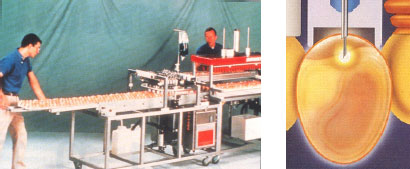 Advantages
 increased hatchling weights of 3% to 7% (which is sustained at least until 35 days),
advanced morphometic development of the intestinal tract
increased breast muscle size at hatch which advances the digestive capacity, energy status, and development of critical tissues of the neonate by about 2 days at the time of hatch
Hatchery Feeding
feeding in the hatching trays improves growth and uniformity of birds up to 21 days of age.                                                Sklan et al. (2000) 

Hatchery feed supplements and starter feed are added to chick trays in the chickholding rooms in commercial hatcheries.
Growth up feeding plans
It includes
starter (0-2 weeks)
grower (3-4 weeks)  
finisher (4-5 weeks)

These feeding plans are mainly used in poultry.
Feed restriction
ad libitum feeding is necessary for fast growing broiler chickens to meet their maximum growth potential, but it also lead to more metabolic and skeletal disorders and increased fat deposition 
                                                        (Yu and Robinson, 1992) 
To overcome such adversities, a controlled restriction program to modify growth pattern  had been proposed.

Feed Restriction include:
EARLY FEED RESTRICTION AND COMPENSATORY GROWTH PLAN
FEED RESTRICTION DURING FINISHER PERIOD
Cont..
Restricted feeding is also applied. During production (35-45 days of age), commercial broilers exhibit almost 23% of their total growth and consume over 30% of their total feed.
        However, allowing birds an unlimited supply of food can result in excess energy being converted into fat.
Advantages
       This improves feed efficiency ratio, reduced fat content, lowered mortality rate but also reduced final body weight.It looks as though both types of restriction have a beneficial effect on the fat content of the carcass, but qualitative feed restriction has a less adverse effect on final body weight.
Strategies for Improved efficiency
1. Formulate on amino acids (AAs), not CP.
2. Optimize the dietary AA profile.
3. Phase feeding
4. Utilize the “true AA digestibility” of feeds.
5. Select feed ingredients with low cost availability.
6. Utilize enzymes and feed additives.
7. Avoid anti-nutritional factors.
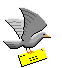 Thank You